CGN 2420Introduction to Excel
Instructor: Professor Cora Martinez, PhD
Department of Civil and Environmental Engineering
Florida International University
Objectives
Understand the use of spreadsheets and Excel.

Learn how to start using Excel.

Laid out of the Excel  screen.

Fundamentals of using Excel.

Insert text, formulas and functions.

Work with editing tools.

Preview and print a workbook.
2
Spreadsheet
A spreadsheet is a computer application that simulates a paper worksheet.

Contains grid of cells.
Values of cell can be numeric or alphanumeric.
Formula can be used to define cells.
Change to one cell updates all cells.

Excel can handle most of the day-to-day tasks encountered by most engineers.
Why use a Spreadsheet?
Spreadsheets are great for:

Performing the same calculation repeatedly.
Working with tabular information.
Producing graphs.
Performing “what if” studies.
Presenting results in a readable form.
Introducing Excel
Microsoft Office Excel 2007 (or Excel) is a computer program used to enter, analyze, and present quantitative data.

Features include calculation, built-in functions, graphing tools, pivot tables and a macro programming language called VBA (Visual Basic for Applications).
5
Introducing Excel (Cont.)
6
Exploring Excel
7
Exploring Excel (Cont.)
8
Navigating a Worksheet
Excel provides several ways to navigate a worksheet.
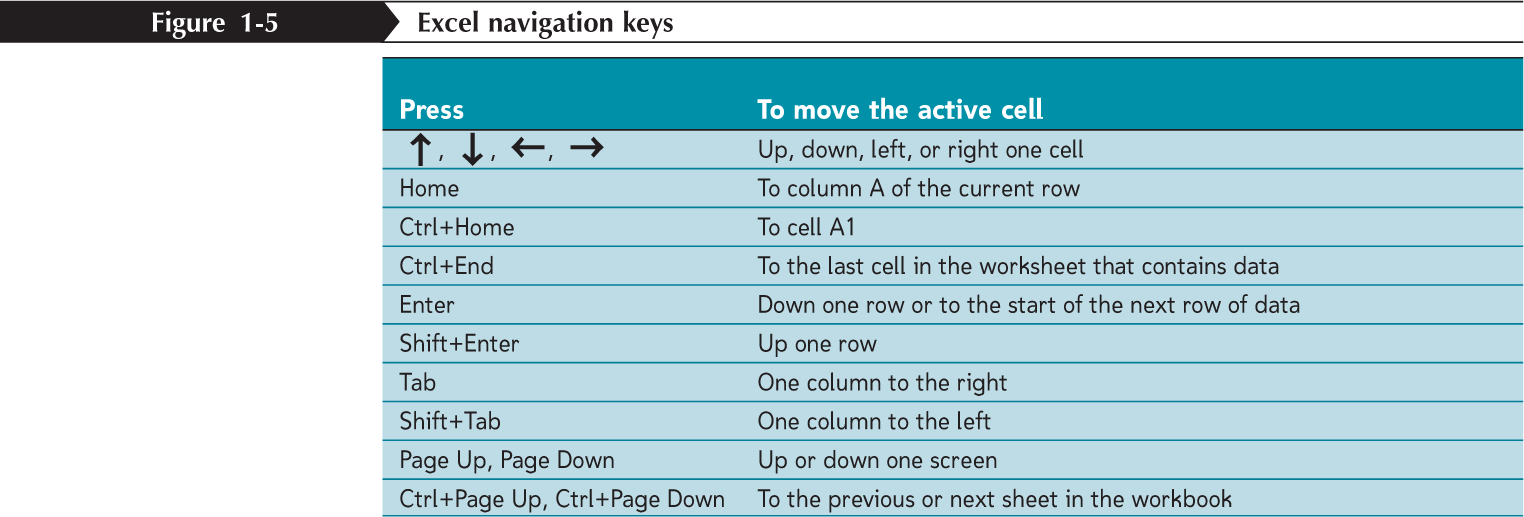 9
Active Cell
Each rectangle of the grid is called a cell.

Each cell is identified by its “cell address”, made up of a column letter and a row number.

The active cell is indicated in several ways:

It is surrounded by a heavy border.
The row and column of the active cell are highlighted.
Its cell address is shown in the name box.
Entering Data in Cells
A Cell can contain one of these:

A label - one o more text characters or words
A value - a number
A Formula or function - an equation

	The formula bar displays the content of the active cell.
Entering Data in Cells
Excel attempts to classify the cells contents as you type:

If you enter a number, Excel treats the cell content as a value, and the numeric value appear in the cell.

If the first character typed is an equal sign (=), Excel will interpret the cell’s content as a formula.

If the first character is not a number or an equal sign (=), Excel will treat the cell content as text.
Formulas in Excel
A formula is an expression that returns a value.

A formula is written using operators that combine different values, returning a single value that is then displayed in the cell. The most commonly used operators are arithmetic operators.

The order of precedence is a set of predefined rules used to determine the sequence in which operators are applied in a calculation.
13
Arithmetic Operators
14
Order of precedence rules
15
Entering a Formula
Click the cell in which you want the formula results to appear.

Type = and an expression that calculates a value using cell references and arithmetic operators.

Press the Enter key or press the Tab key to complete the formula.
16
Order of Precedence in Excel
“Please Excuse My Dear Aunt Sally" is an old mnemonic device used to remember the order in which the parts of a formula are calculated.
Please = P = Parentheses
Excuse = E = Exponents ( ^ power of 2, etc.)
My = M= Multiplication
Dear = D = Division
Aunt = A = Addition
Sally = S = Subtraction
Cell reference colors
18
Copying and Pasting formulas
Excel adjusts the formula’s cell references to reflect the new location of the formula in the worksheet.
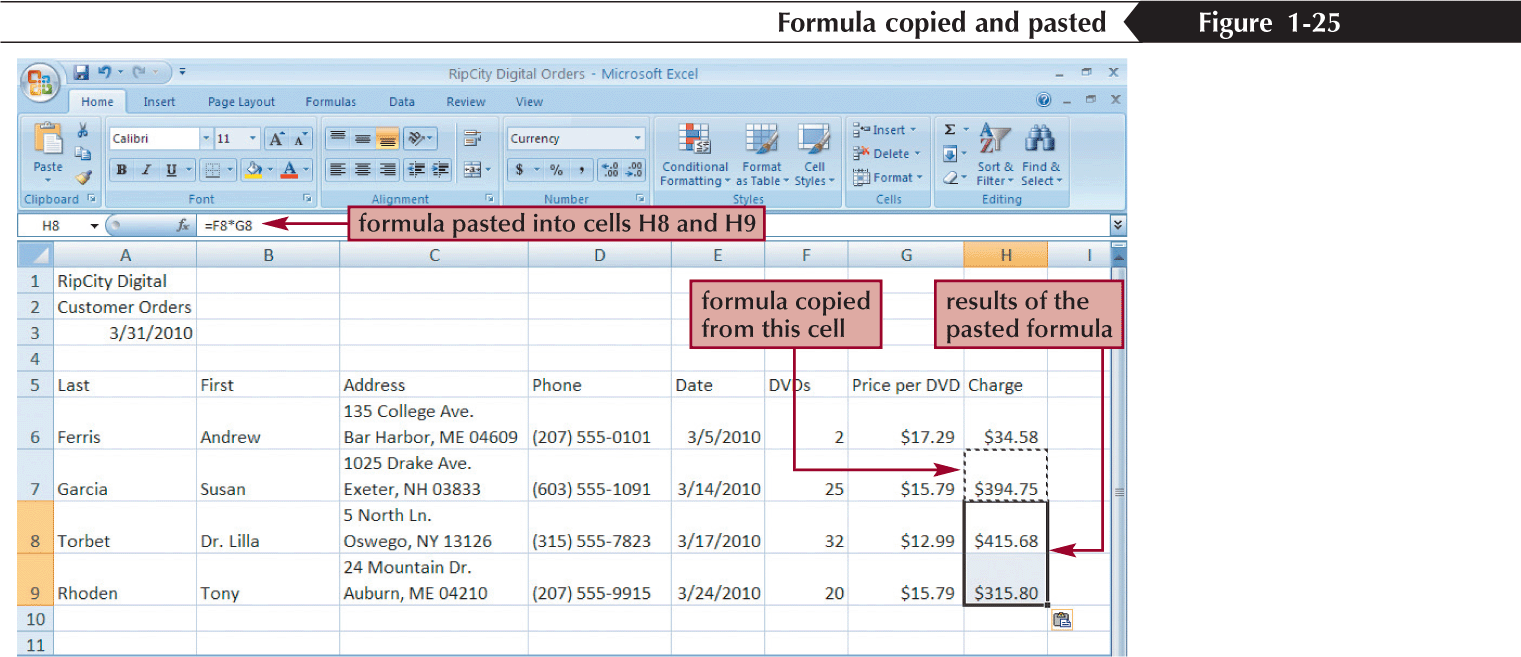 19
Using Relative References
20
Using Absoluted References
21
Using Mixed References
22
Entering Functions
A function is a named operation that returns a value.

Functions are used to perform the same calculation multiple times using different input values.

Excel classifies its built-in functions into different categories.
23
Categories of Excel Functions
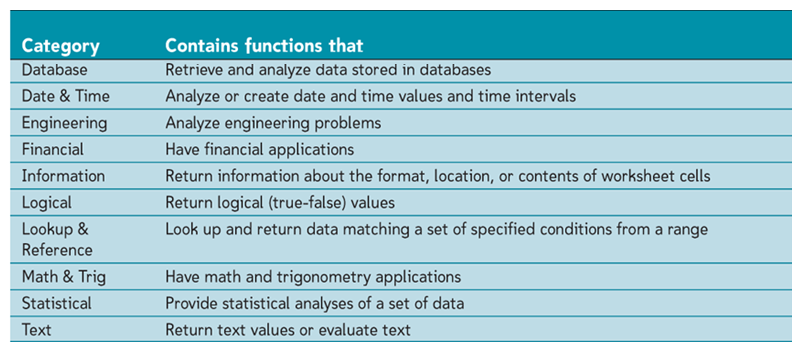 Simple Math Functions
Most common math operations beyond multiplication and division are implemented as functions in Excel.
Understanding Function Syntax
Every function has to follow a set of rules, or syntax, which specifies how the function should be written.

Built-in functions are identified  by a name and usually require and argument list. 

The insert function button opens the Insert function dialog. The Insert function dialog provides access to all of Excel’s built-in functions.
26
Examples of Excel Functions
Error Messages in Excel